가축질병 청정화와 안전축산물 공급   가축위생방역지원본부
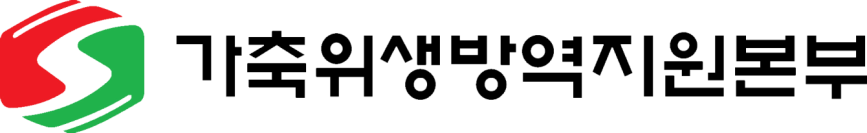 경북도본부 동부사무소
소장 김 국 원
2013. 4. 30.
심볼마크의 이해
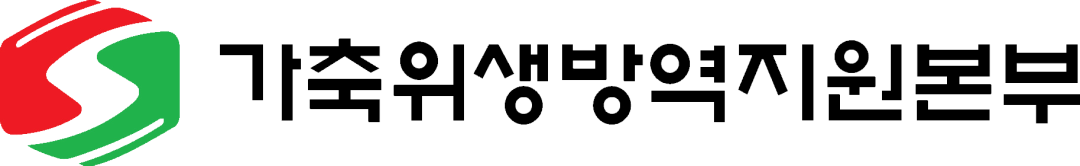 심볼마크-기본형

          방역본부의 조직을 안정적인 6각형의
        역동적인 구도로 형성하고, 중앙의 S자는 
       safety(안전성)와 Sanitariness(위생관리)의 
    약자로 안전성을 모티브로 제작하였다. 좌측의 
  붉은색은 가축질병 피해방지를 위한 방역활동을 
     의미하여, 우측의 녹색은 자연과 청정지역의 
       의미를 형상화…..
2
기관소개
설립근거, 목표, 연혁
1
주요사업
2
조직 및 정원현황
조직 및 정원현황
3
직원의 채용 계획
4
3
일반현황
설립근거
가축전염병예방법 제9조(가축위생방역지원본부)

목 표
가축질병 청정화와 축산물의 안전성을 향상시키고, 국내 축산업
   발전과 양축농가의 소득증대 및 국민보건 향상에 기여

연 혁
(사)돼지콜레라박멸비상대책본부 설립(’99)
(특)가축위생방역지원본부 설립(’03)
정부산하 기타공공기관으로 지정(’07)
공공기관 혁신평가결과 우수기관 선정(’07년 기획예산처장관 표창 수상)
공공기관 고객만족도 조사결과 우수기관 선정(’10, 11년)
4
일반현황
주요사업
주요가축전염병 검사 시료 채취 및 농장 예찰(방역사)
축산물의 위생검사 보조 및 검사결과 농가 피드백(검사원)
검역시행장의 수입식용축산물에 대한 검역검사(관리수의사)
수입축산물 유통이력관리
가축전염병 예방을 위한 소독 및 농가 교육·홍보
국가 및 지자체로부터 위탁 받은 사업

<위임근거>
가축전염병예방법 제55조 및 동법 시행령 제15조
축산물위생관리법 제44조 및 동법 시행령 제31조
5
성장동력 발굴
도계∙도압장 검사업무 수임 기반 확충
정부의 가금류 도축장 위생관리 강화 계획
  -  닭 ∙ 오리 도축장 검사업무의 공영화에 대한 욕구 증대 ▫ 자체 고용한 수의사의 검사업무 수행으로 공정성과 객관성 미흡 ▫ FTA 시대의 우리 축산물의 수출 지난 ▫ 소비자단체의 축산물 안전성에 대한 지속적인 불만 제기
6
가축방역관련 유관기관 역할 비교-1
< 국가방역 >
< 민간방역 >
검사기관
가축위생방역
지원본부
농식품부

방역총괄과
방역관리과
안전위생과
검역정책과
시료채취기관
방역·행정 
조치기관
농촌진흥청
축산과학원
도본부(8)

사무국
농림수산검역검사본부
(5부,29과)

검역사무소(6)
시.도(16)

축산과 방역계
농촌진흥원(9)

기술지도국
• 사무소(42)
• 검역사무소(3)
• 전화예찰센터(8)

방역팀
(시·군담당)
수의과대학(10)


(병성감정기관)
가축방역기관(13)
(시험소, 연구소)

지소(28)
시·군(230)

축산, 방역계
공수의사
농업기술센터
질병진단센타
양축농가

한우,젖소,돼지,닭
오리,사슴,기타가축
7
가축방역관련 유관기관 역할 비교-2
8
축산물 위생안전 관련 유관기관 역할 비교
9
조직 및 인원
조    직 : 본부 1, 도본부 8, 출장소 42, 검역사무소 3
정원현황


          ※  전화예찰요원 :  417명, 수의사 :   82명(17.5%)
조직도
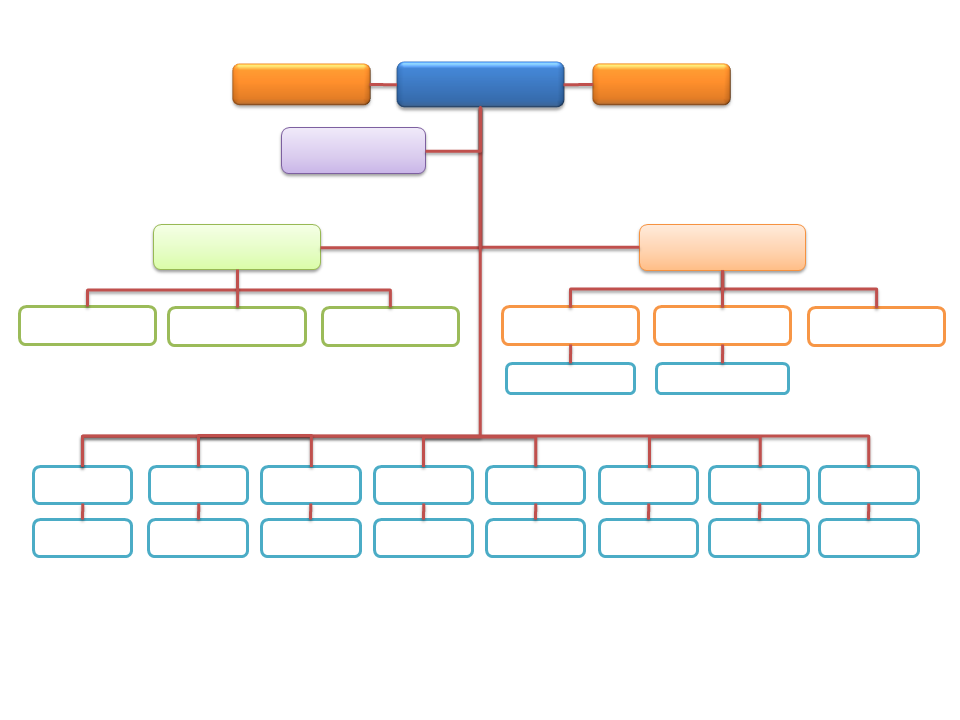 본부장
이사회
감사
전무이사
관리처
사업처
위생검역부
방역사업부
기획예산부
경영지원부
인재개발
유통관리부
제주사무소
검역사무소(3)
전북도본부
경북도본부
전남도본부
경남도본부
충남도본부
경기도본부
강원도본부
충북도본부
5개 사무소
7개 사무소
5개 사무소
5개 사무소
5개  사무소
5개 사무소
5개 사무소
4개 사무소
10
예산 및 장비
예산






주요장비
<단위: 천원>
<단위: 조, 대>
※ 이동사체 소각기는 후리칸150 기종으로 시간당 150Kg 소각
11
주요사업현황
가축방역사업
1
축사환경개선지원사업
2
축산물 위생검사사업
3
수입식용 축산물 검역검사 사업
4
12
‘13년 사업추진계획
가축방역사업
주요가축전염병 검사 시료채취 사업






양축농가방역실태점검 사업
(단위 : 천호, 천두)
(단위 : 천호)
13
구제역  혈청예찰 사업
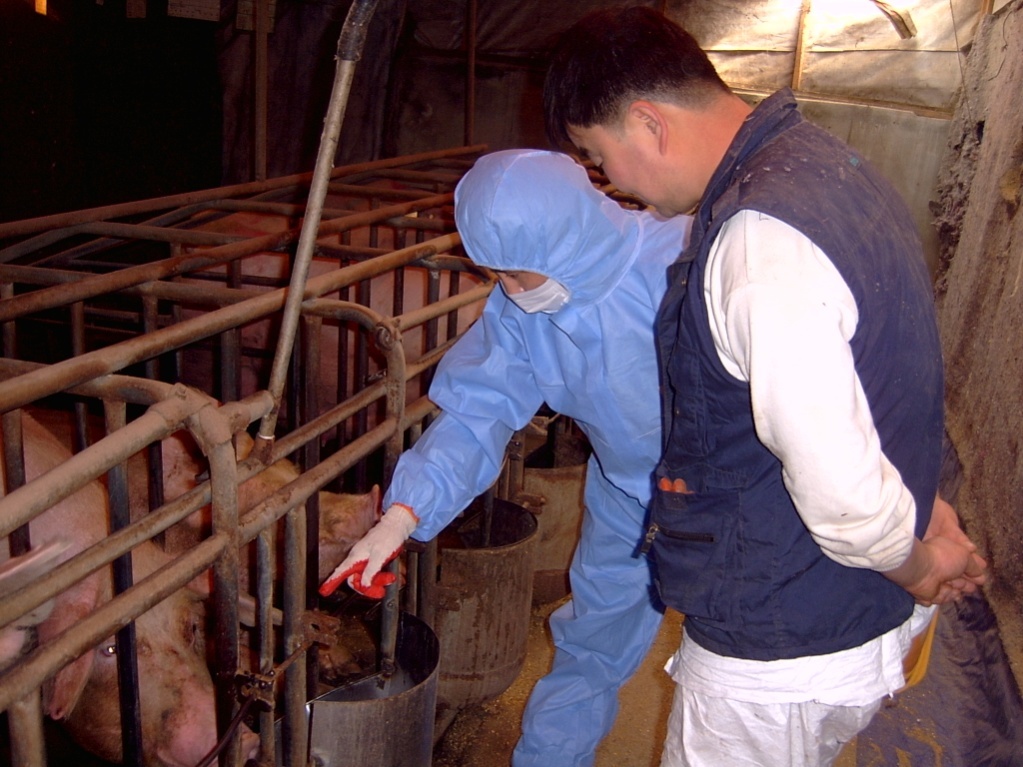 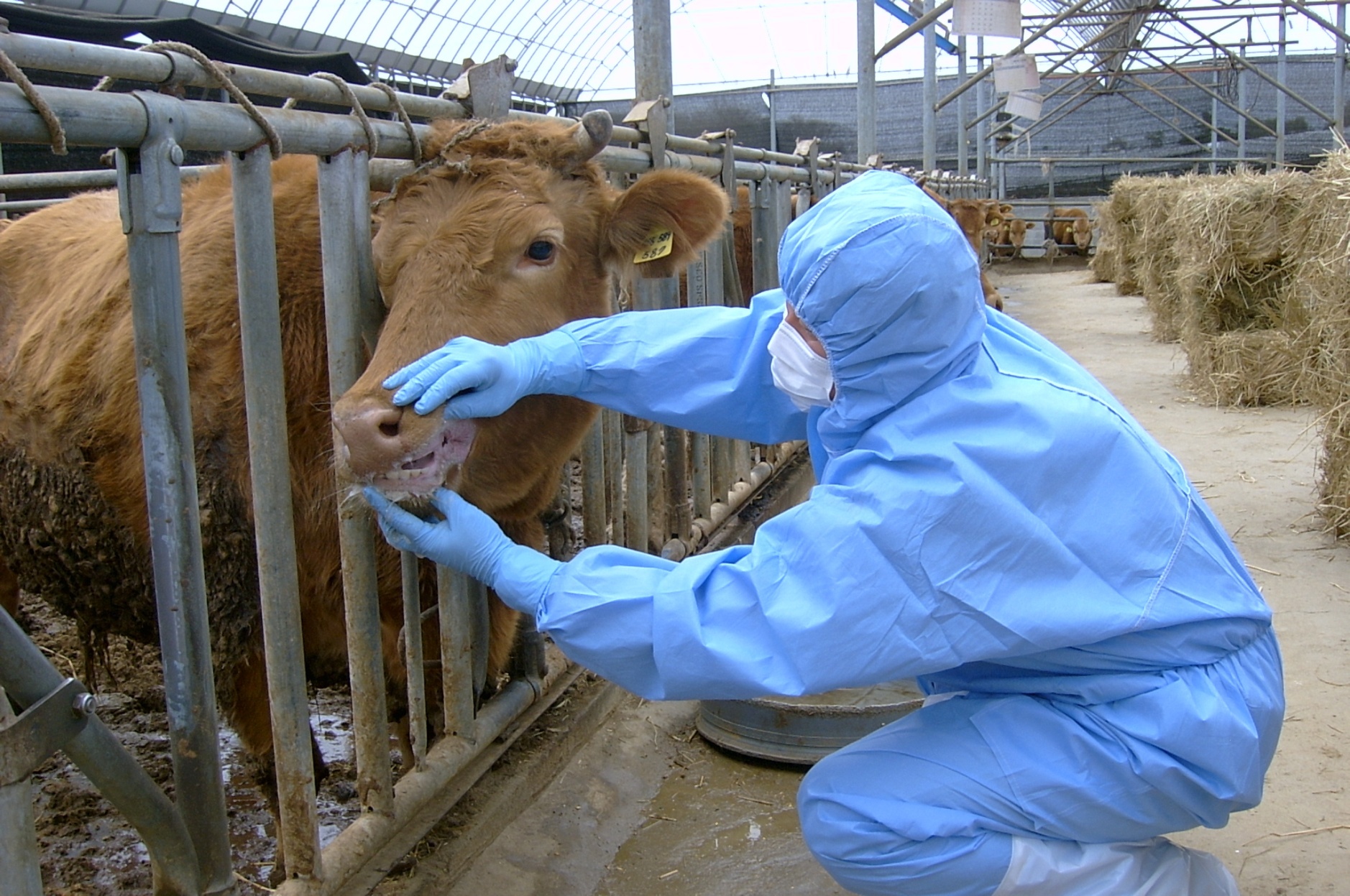 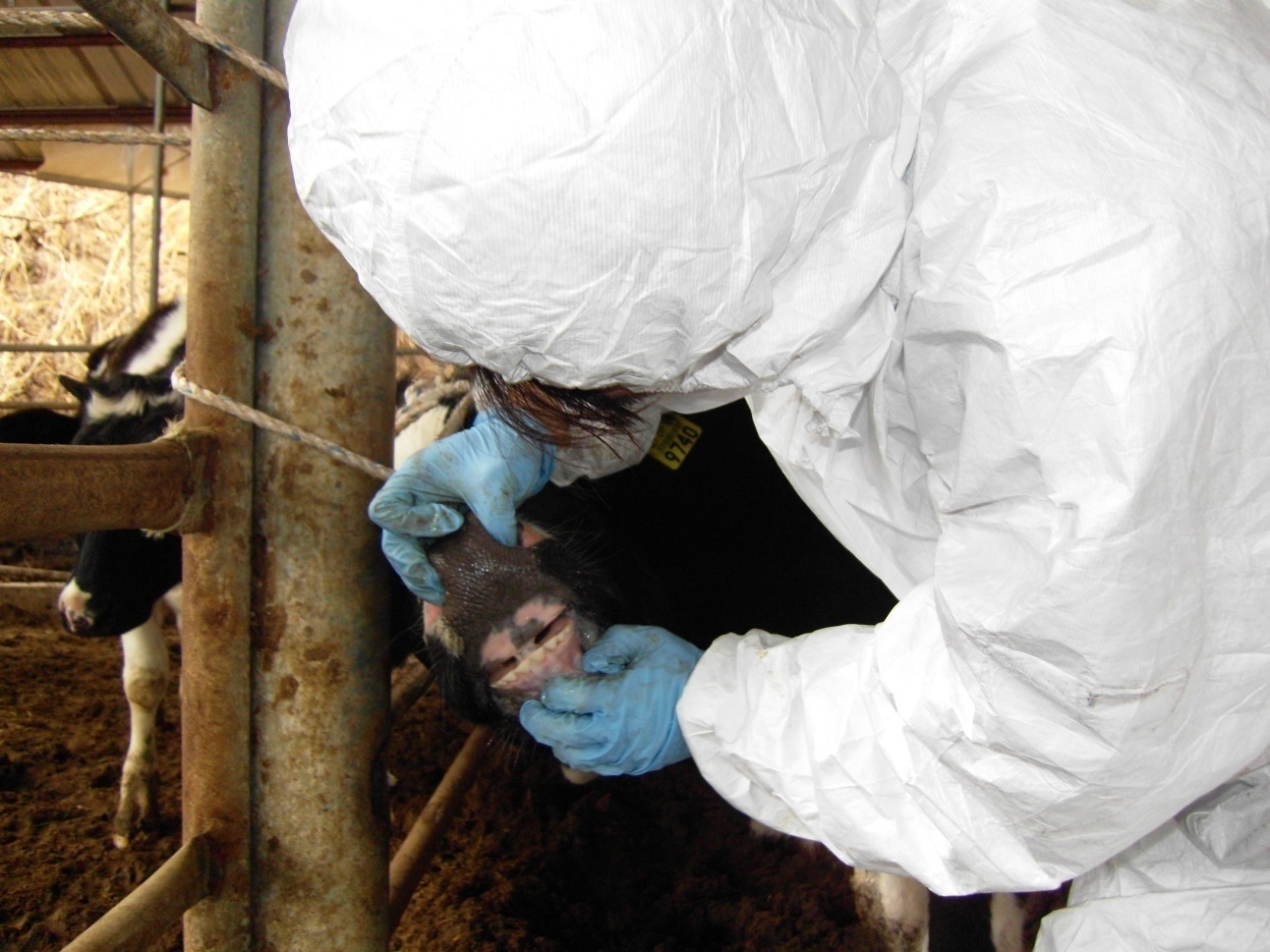 14
소브루셀라병 검사 시료채취사업
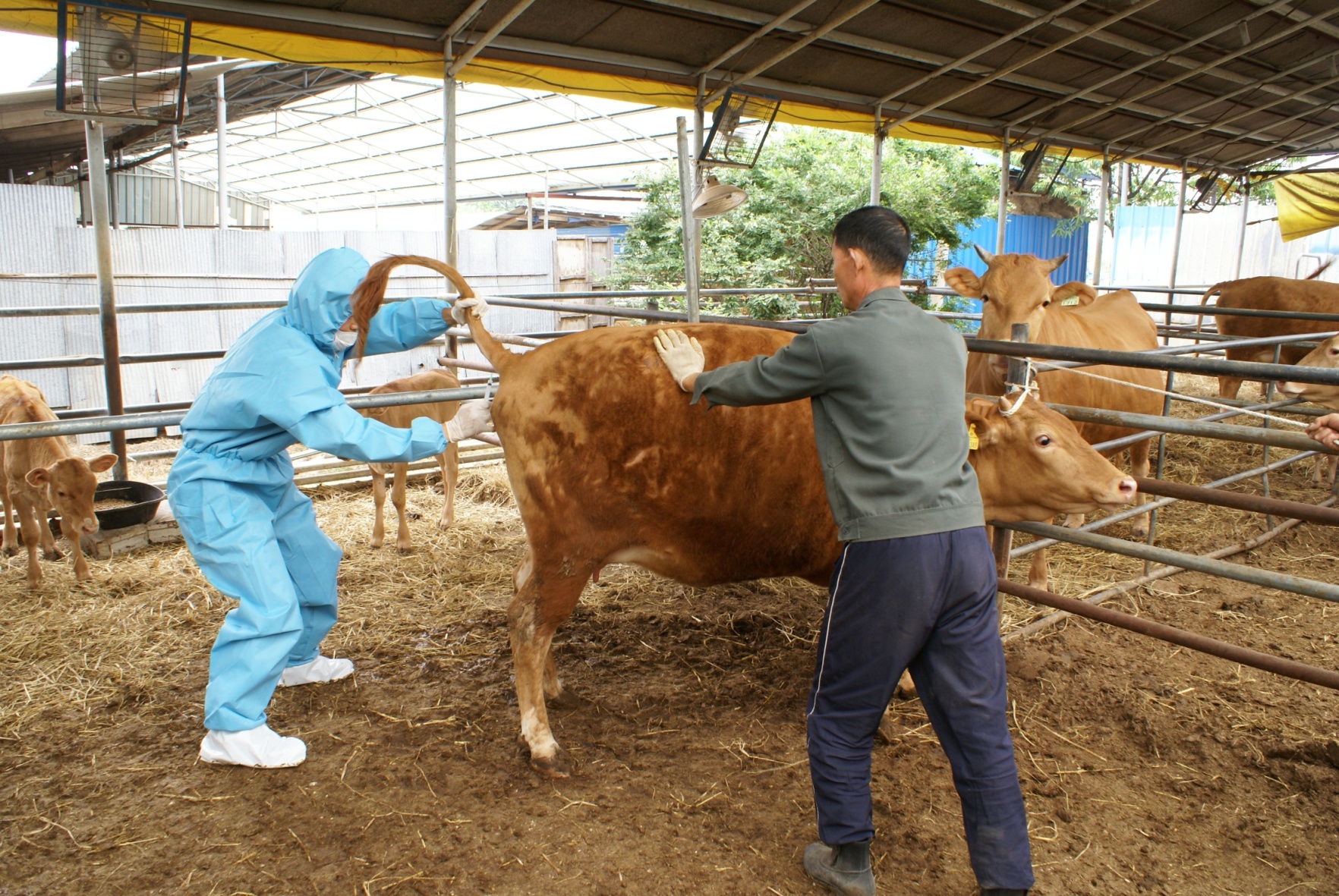 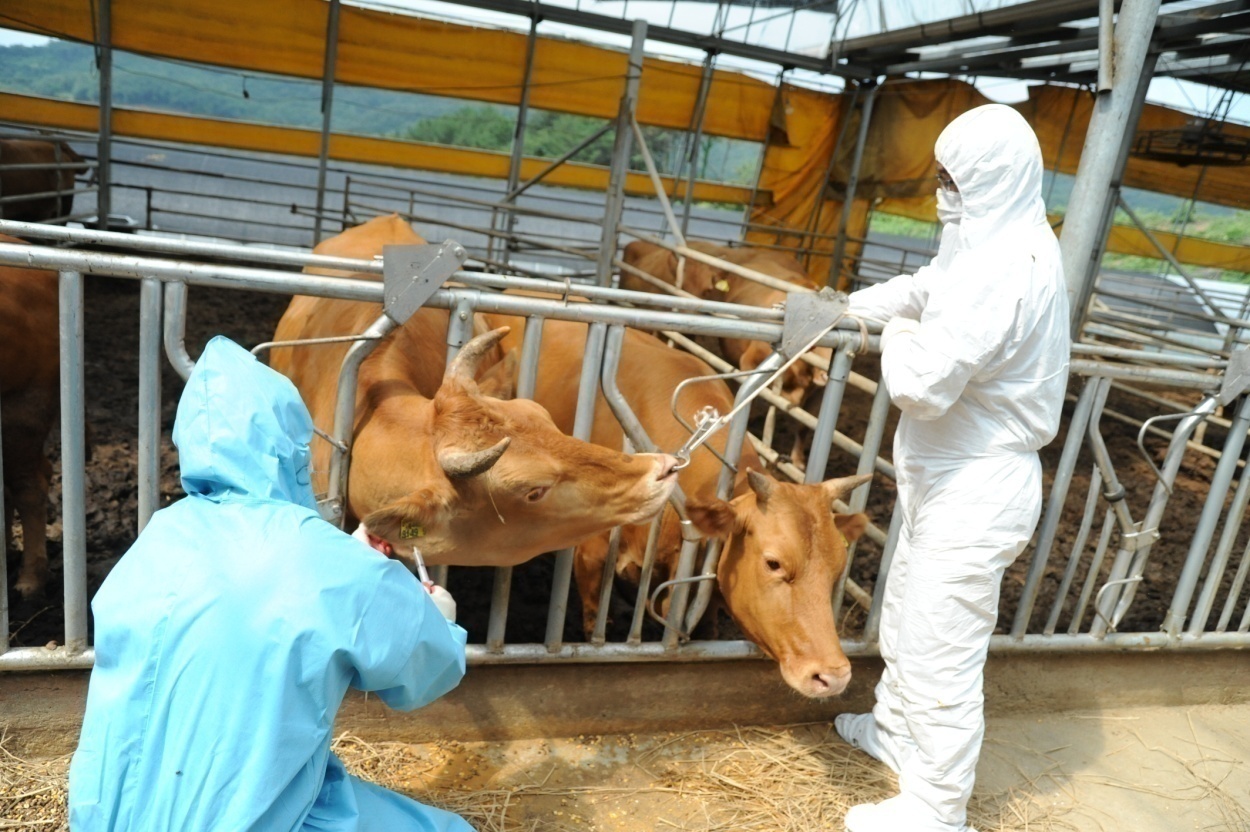 미정맥 채혈
경정맥 채혈
15
돼지열병 백신 항체가 검사
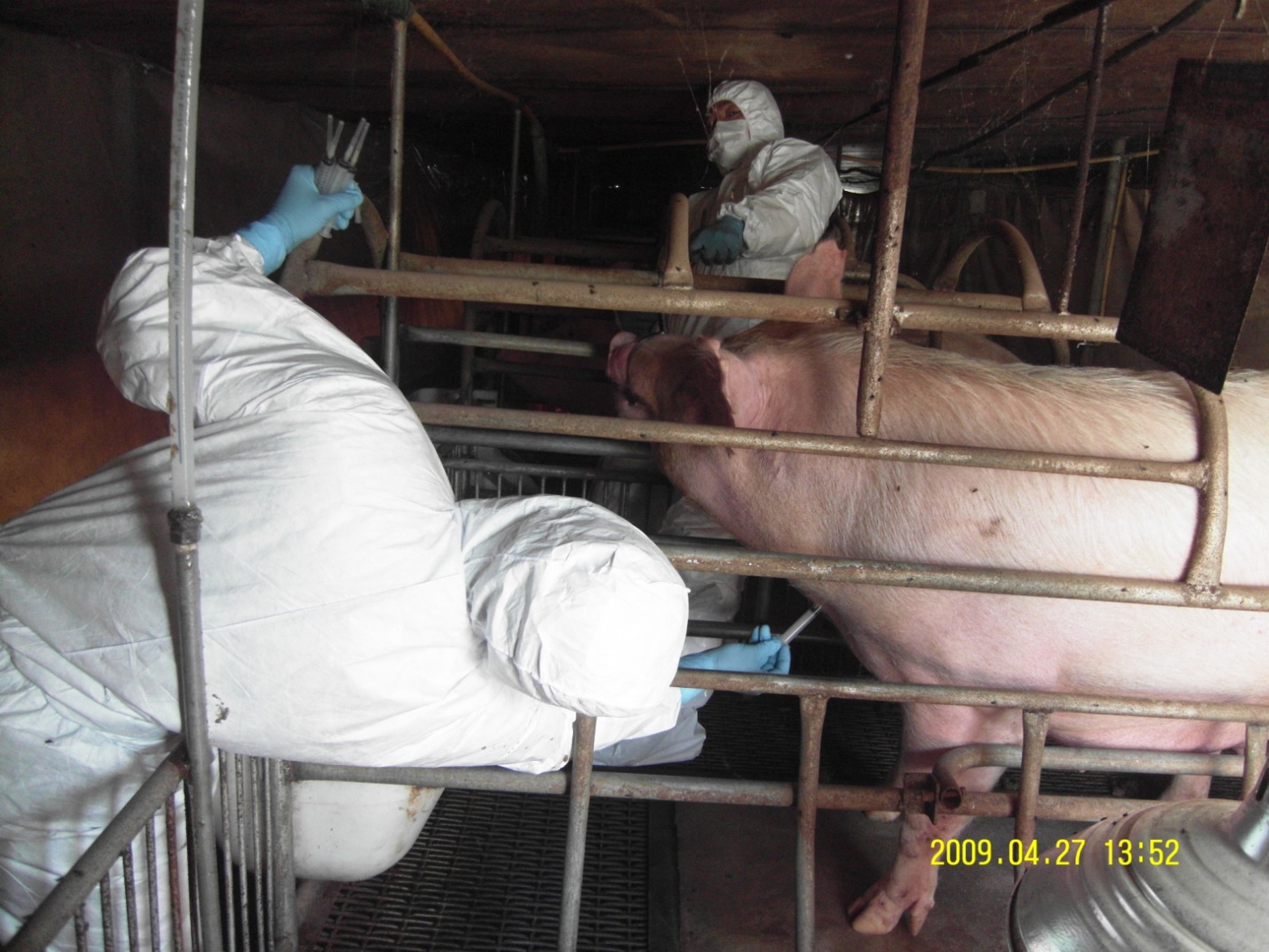 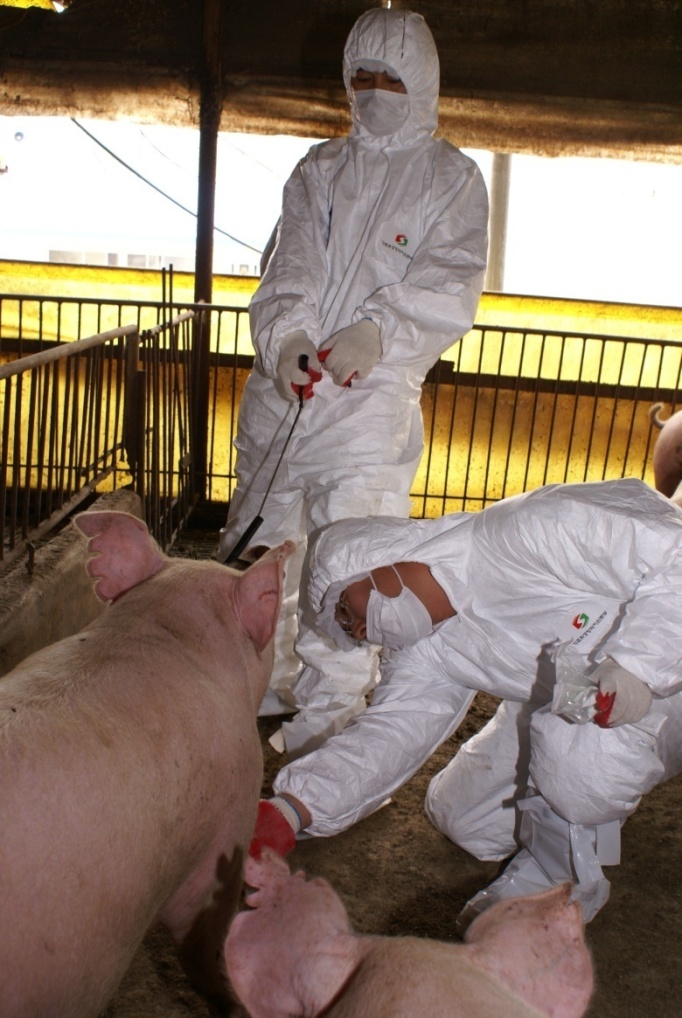 16
돼지오제스키병 감염확인 시료채취
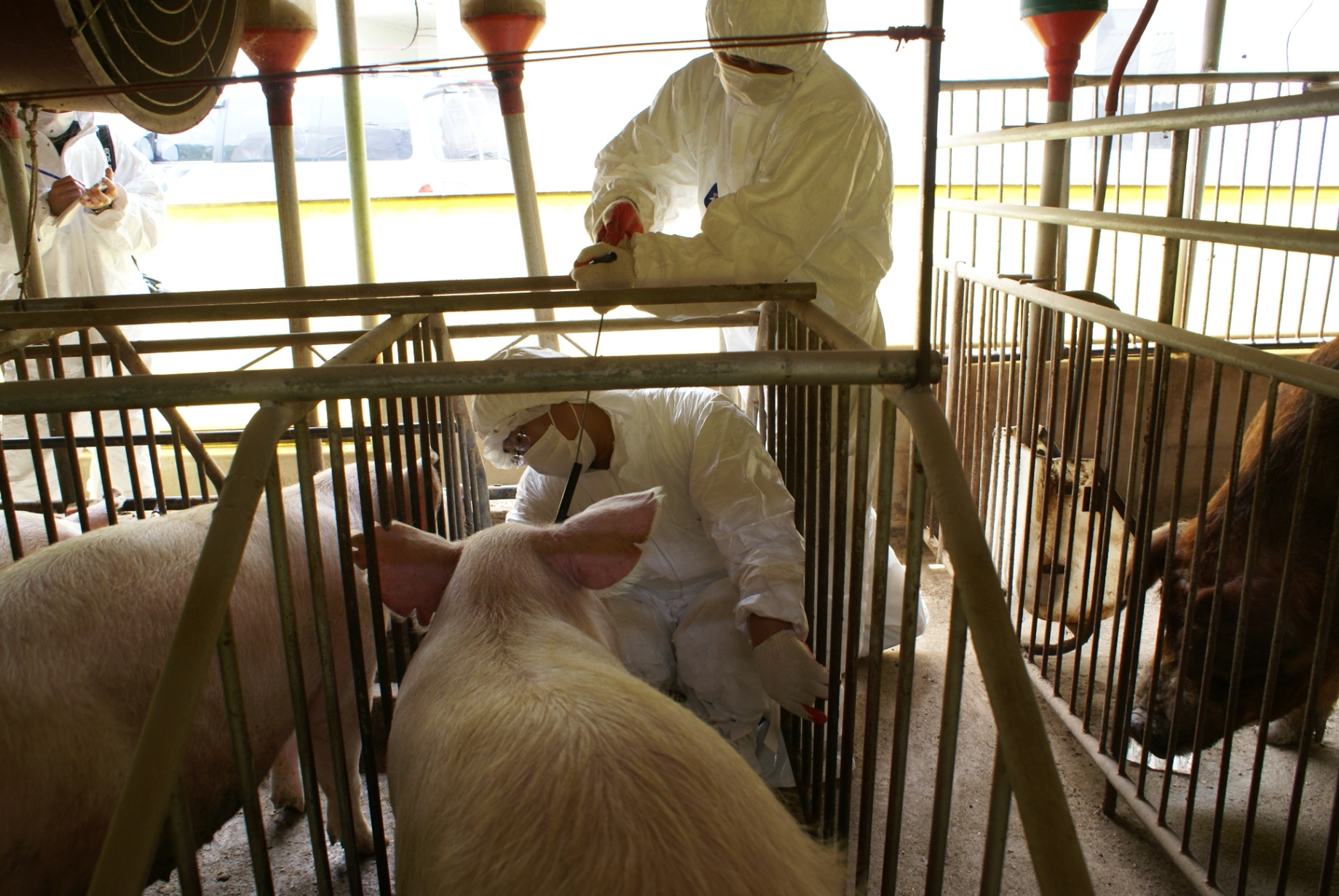 17
닭 뉴캣슬병 항체가 검사
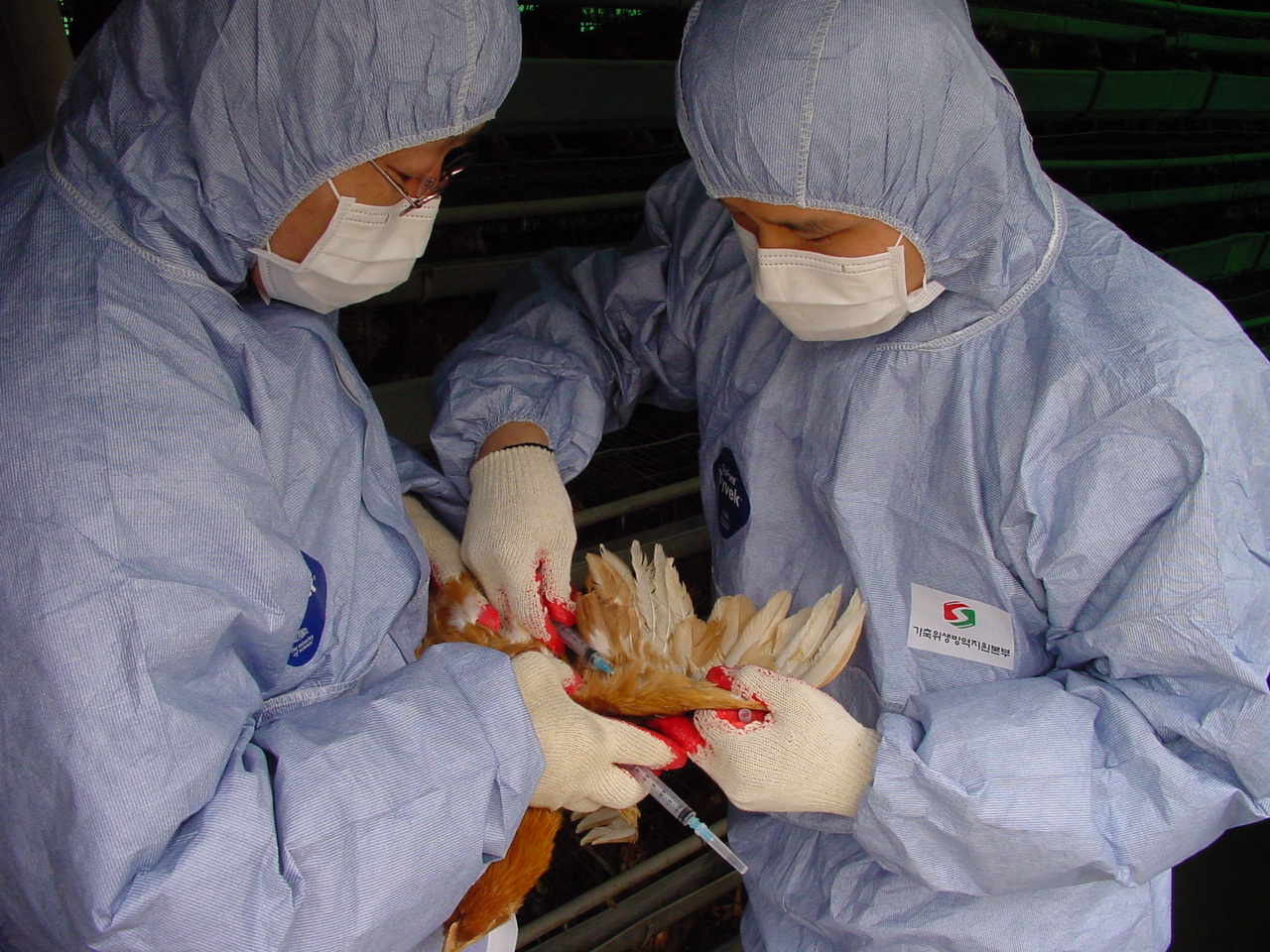 18
조류인플루엔자 모니터링 검사
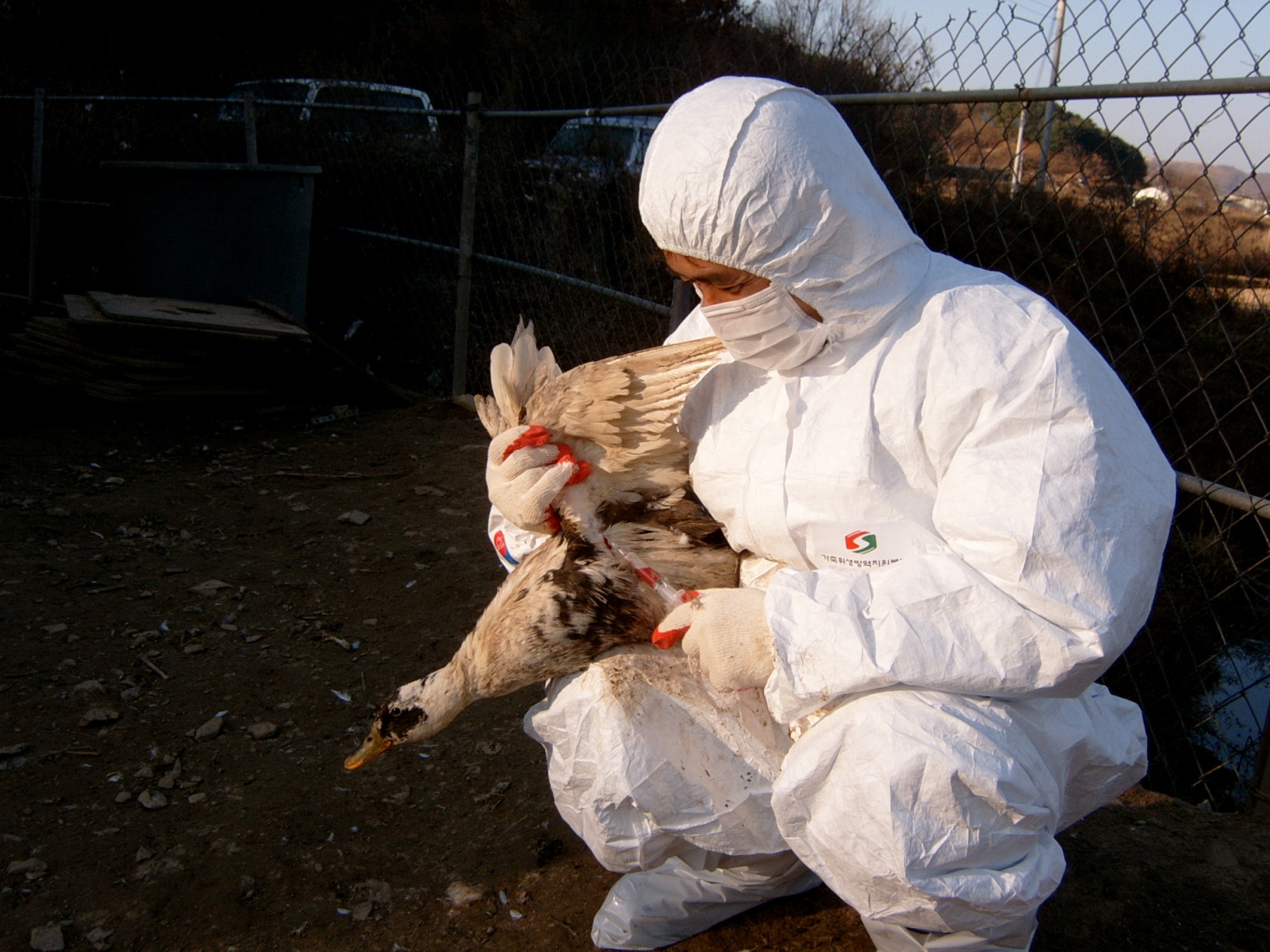 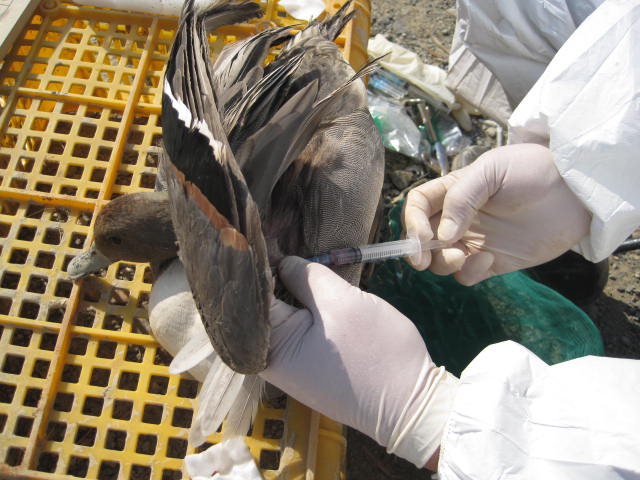 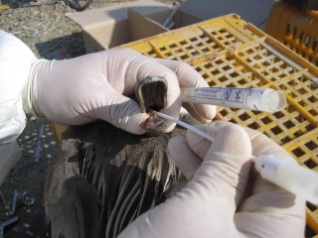 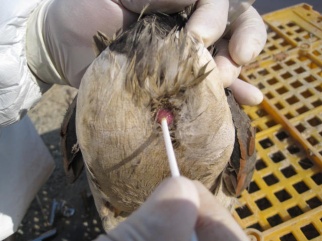 철새포획 및 시료채취
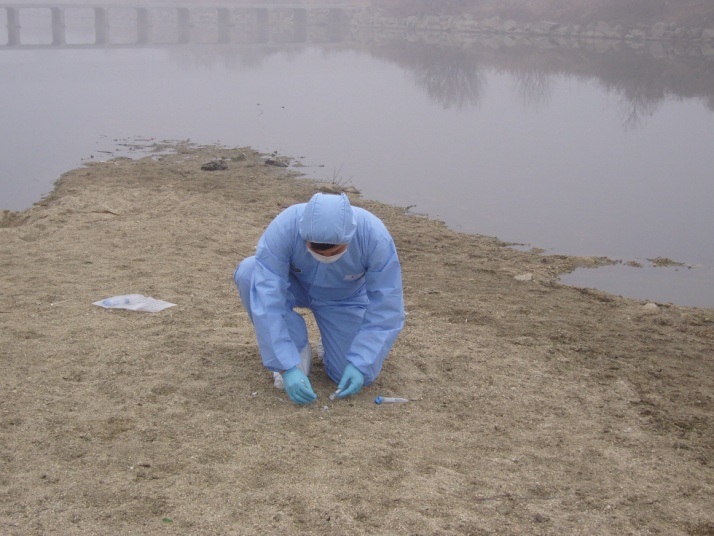 분변채취
19
농장방역실태 점검
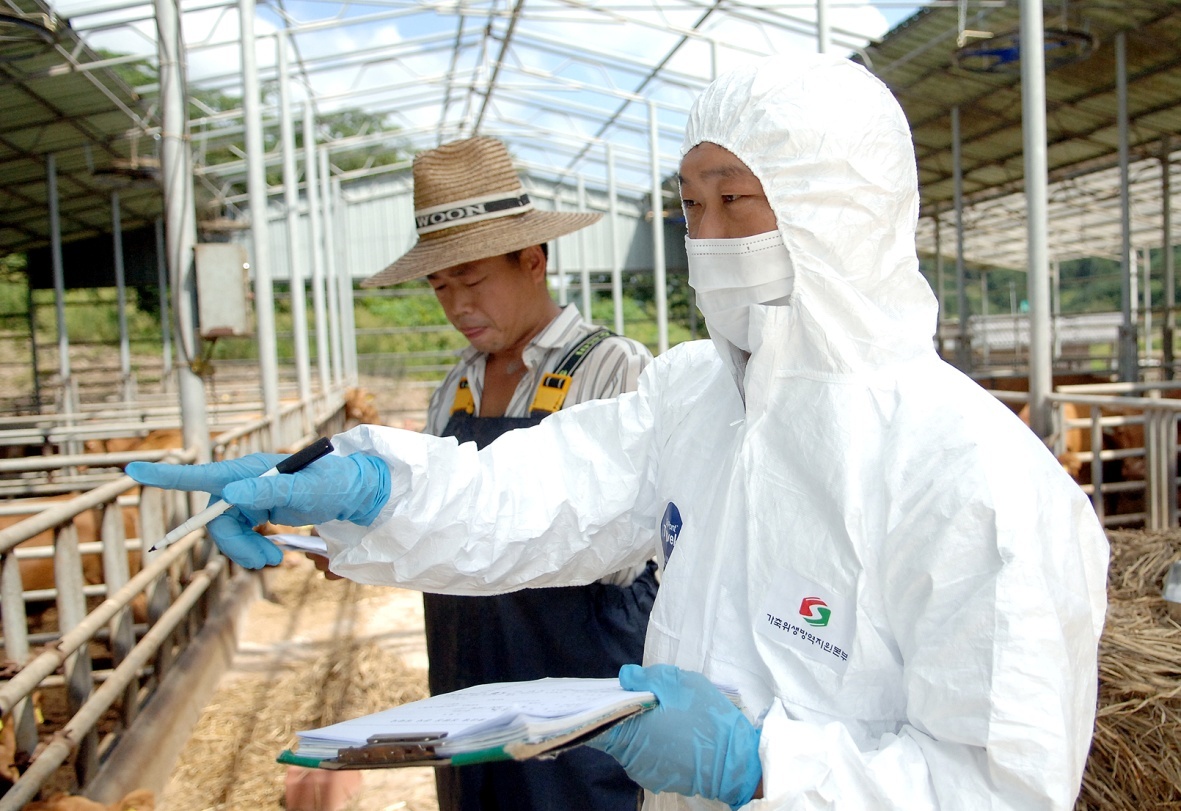 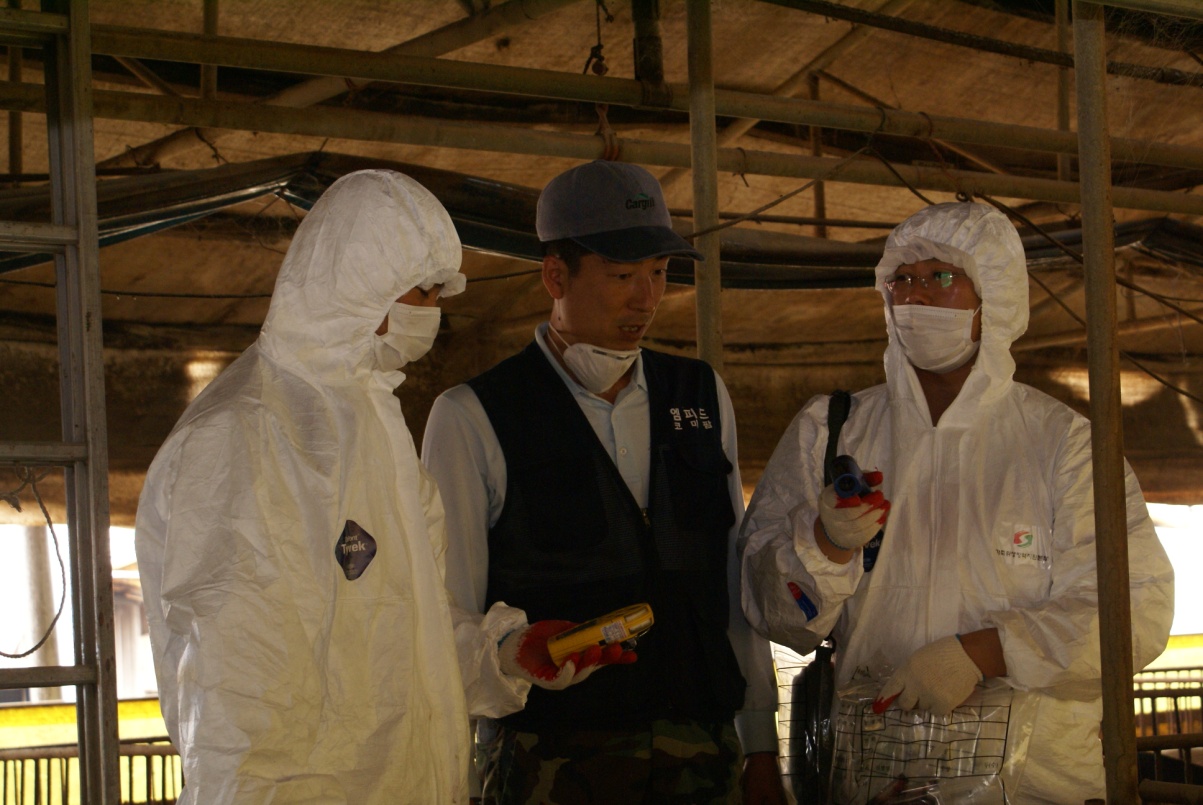 20
질병 예찰 및 신고·상담 콜센터
목 적
가축전염병 조기검색 및 확산방지체계 구축
전화예찰요원 인원 : 417명
예찰주기 : 10~15일 간격(대상농가 : 210천호)
추진사항
농가에 가축임상증상 등 검색(임상증상 18,535건 중 질병 438건 검색)
농장 기본정보 및 정책사항 홍보(31건 9,070천호)
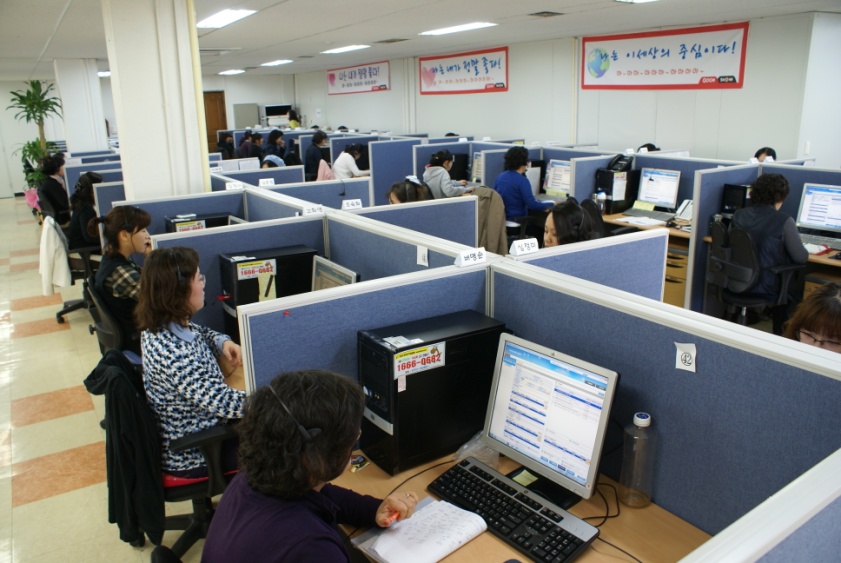 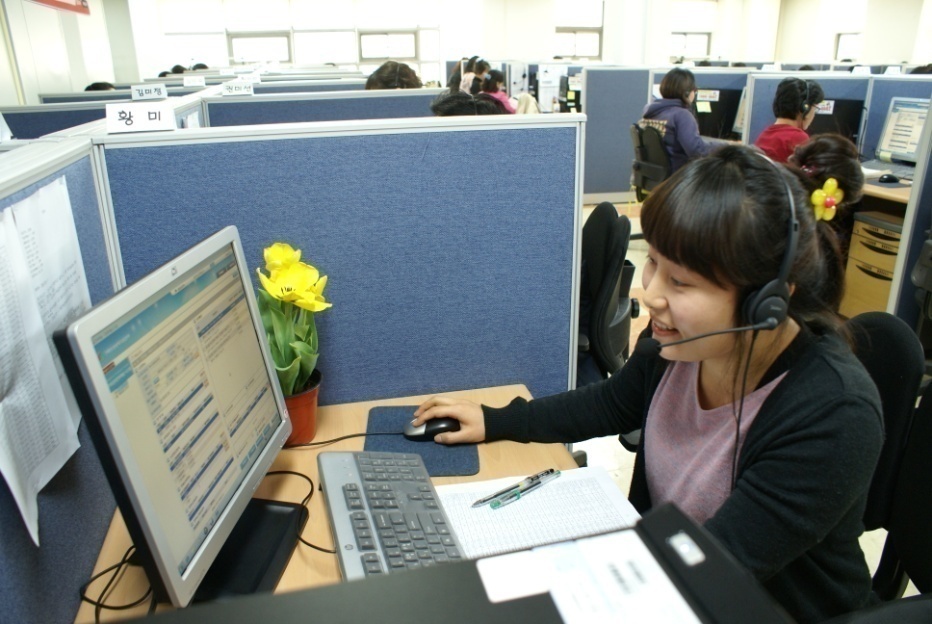 21
초동방역팀 편성 및 운영
초동방역팀 편성
편성현황 : 총 174개팀(시∙군별 1개팀)- 초동방역팀 구성(발생지역 1명, 인근지역 3명)
초동방역팀 교육ㆍ훈련 : 56회 446명
    - 교육 : 24회 192명
    - 훈련(CPX) : 32회 254명

역 할
이동제한 : 출입금지 표지판의 설치 및 이동제한
통제초소 운영 : 진입로에 통제초소를 설치하고 초소운영 
기초 역학조사 : 가축사육현황, 출입차량 및 사람 확인

운영실적
구제역 의심축 신고농장 :  12회  39명/연인원
AI 의심축 신고농장 : 11회  40명/연인원
22
초동 방역팀 운영
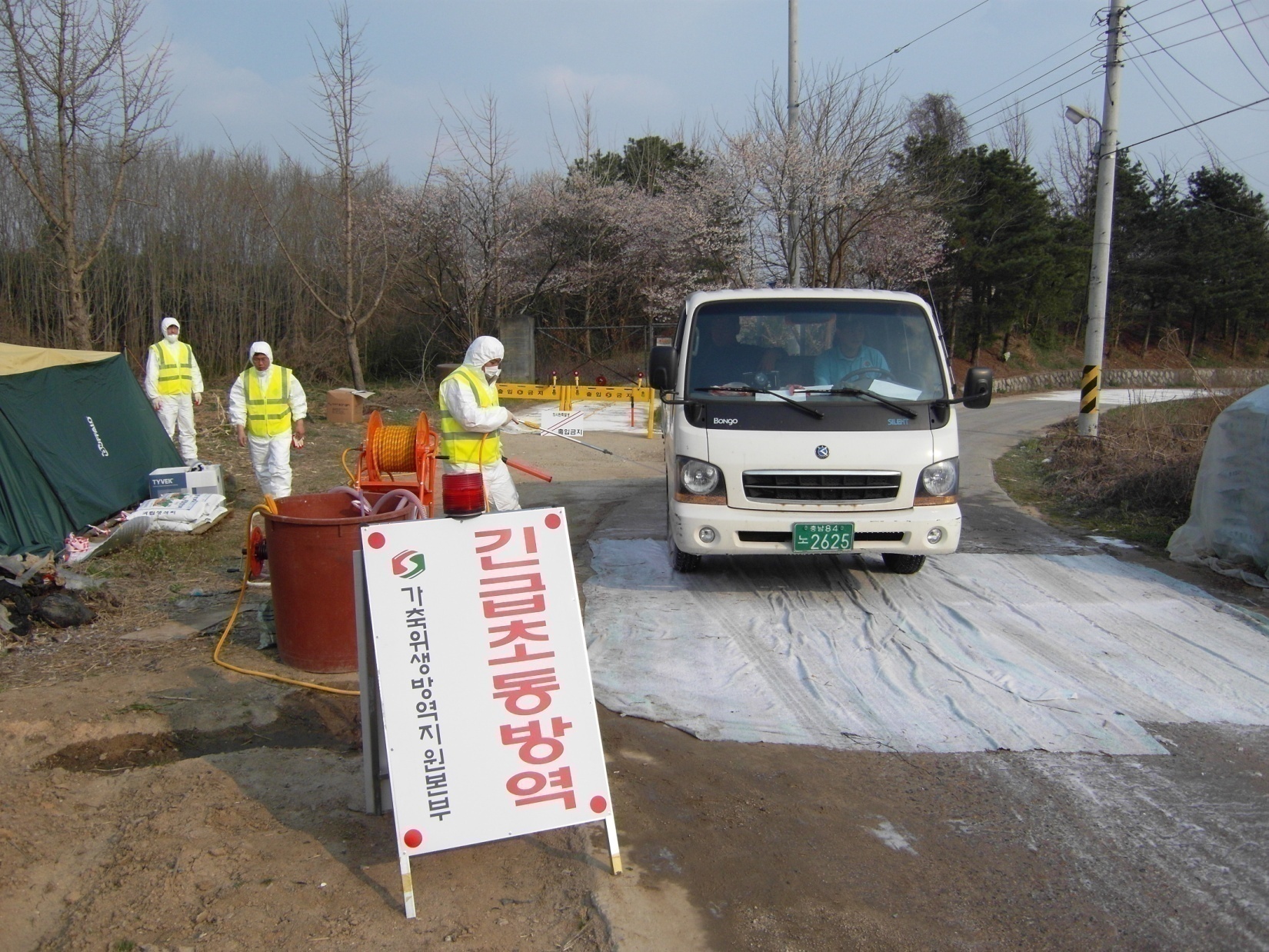 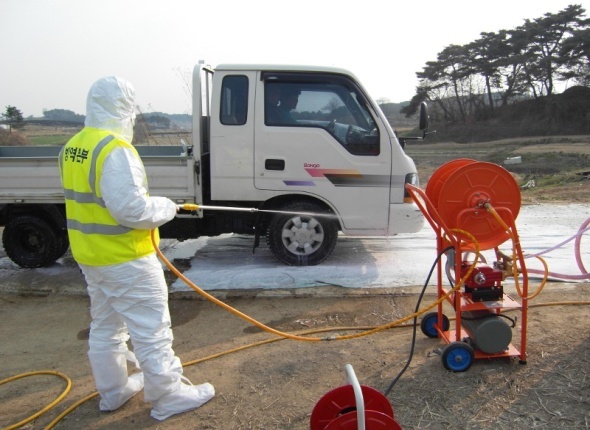 23
축사환경개선지원사업
환경개선서비스(3,172건 제공)
5종의 환경측정장비로 축사별(소,돼지,산란계) 온∙습도, 환기, 가스 등 점검 
환경측정서비스를 통한 농가 환경개선 향상
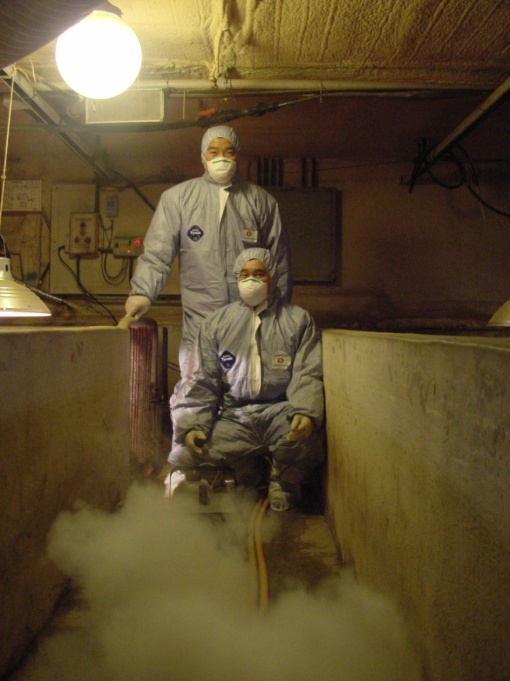 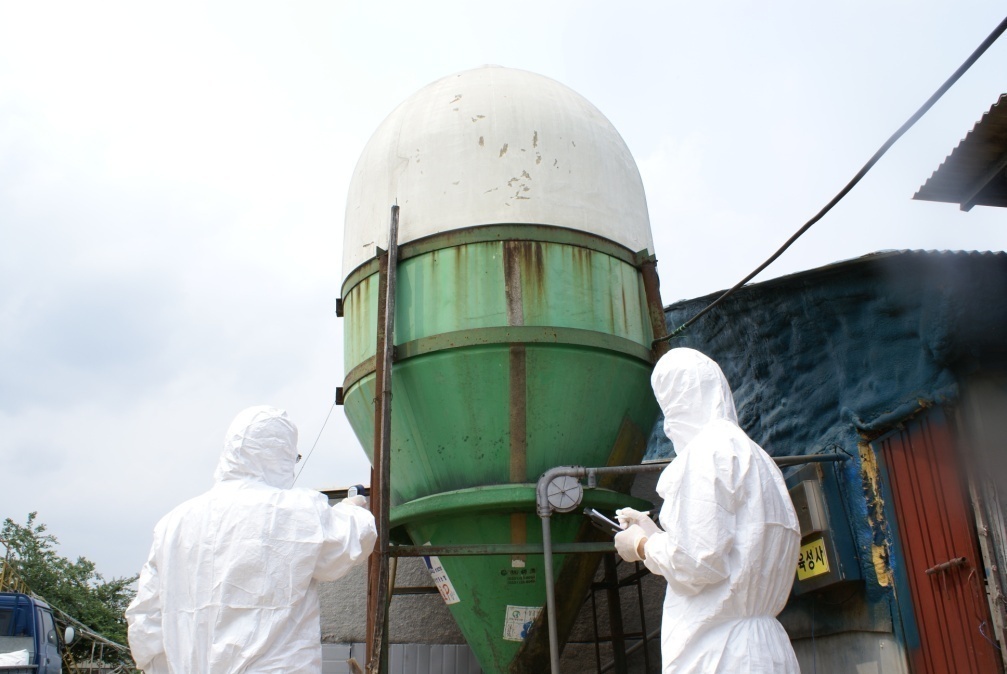 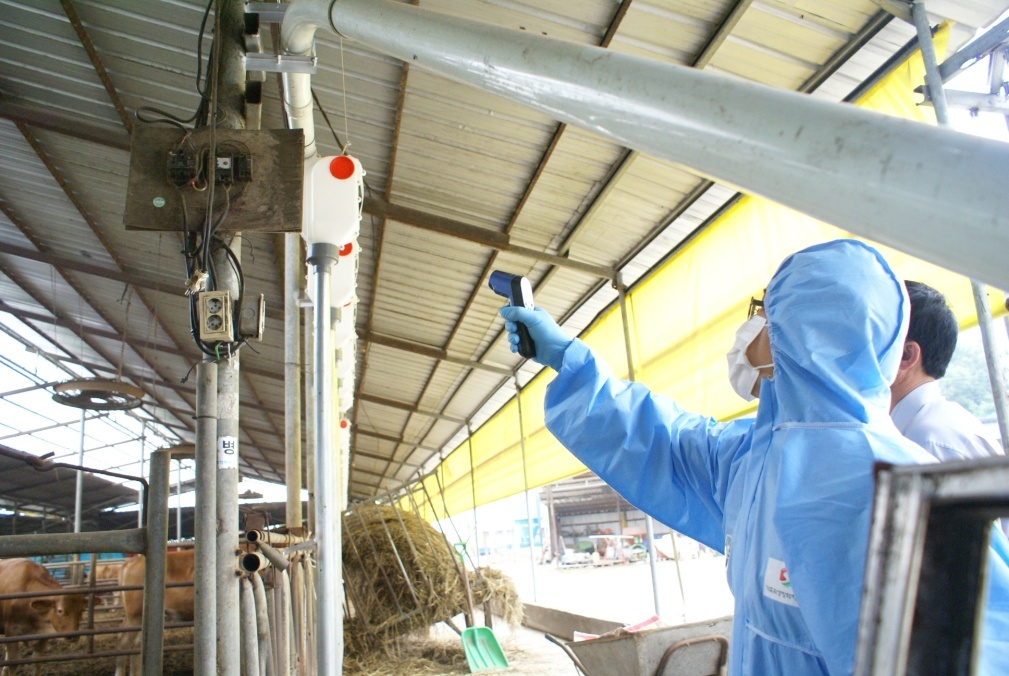 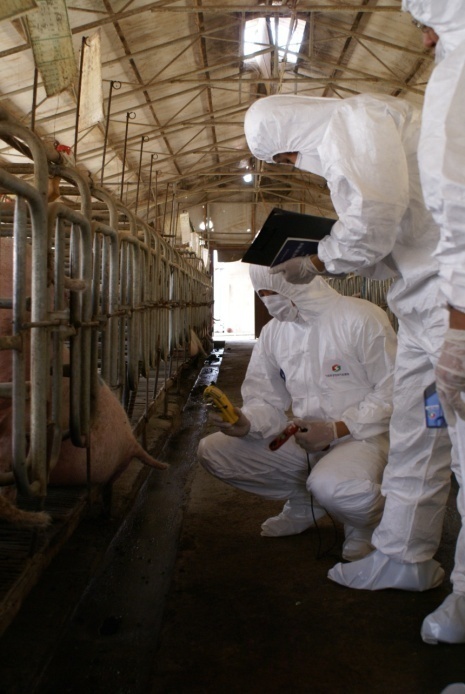 기류 측정(돈사)
온도 측정(계사)
온도 측정(우사)
가스 측정(돈사)
24
축산물 위생검사 사업
소, 돼지 도축검사 지원
생체, 해체, 지육검사 실시
식용불가 축산물(부산물)의 폐기




검사관 업무의 보조
항생제 잔류물질 검사, 미생물검사 시료채취 등 지원
구제역 혈청검사 시료의 채취
기립불능우 시료채취 등

돼지열병 항체가 검사 시료 채취
(단위 : 천호, 천두, 천건)
25
축산물 위생검사 사업
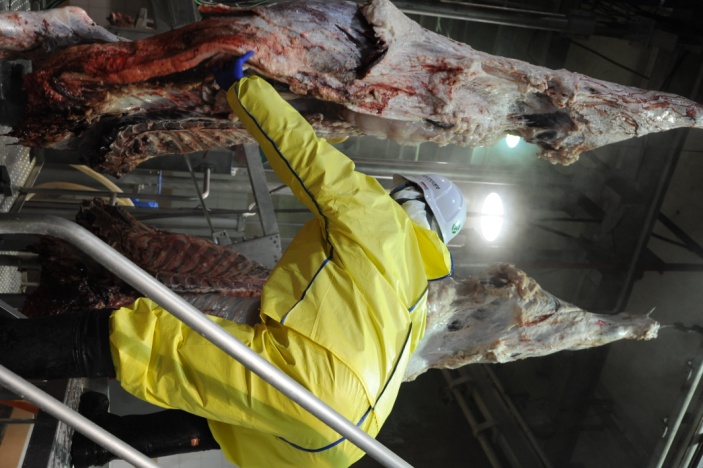 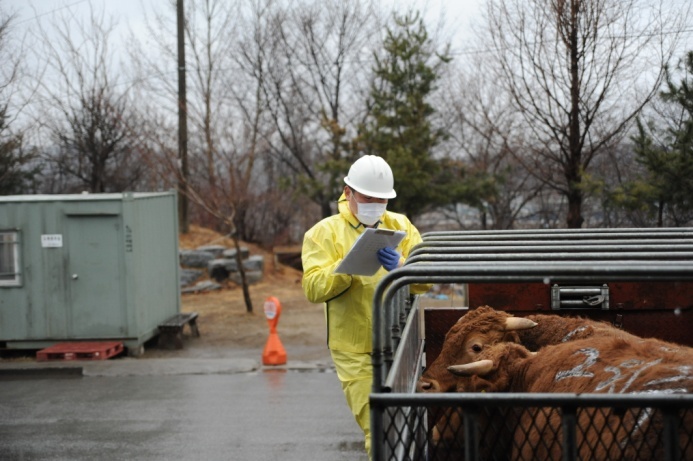 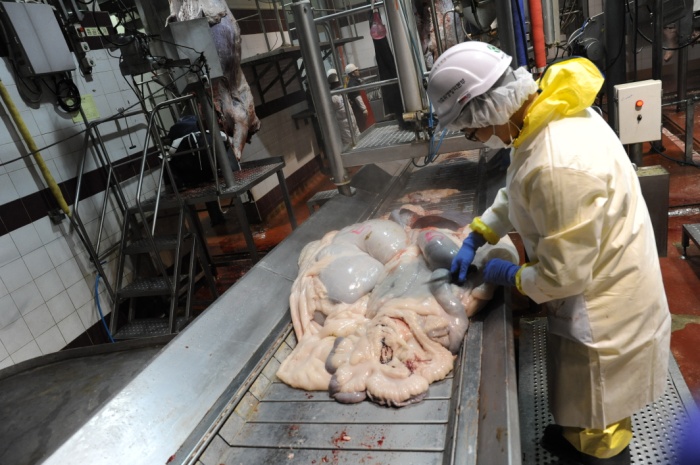 생체검사
해체검사
지육검사
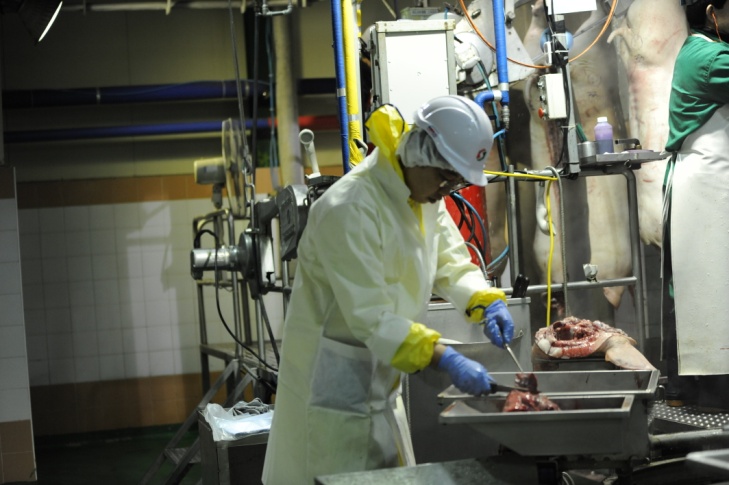 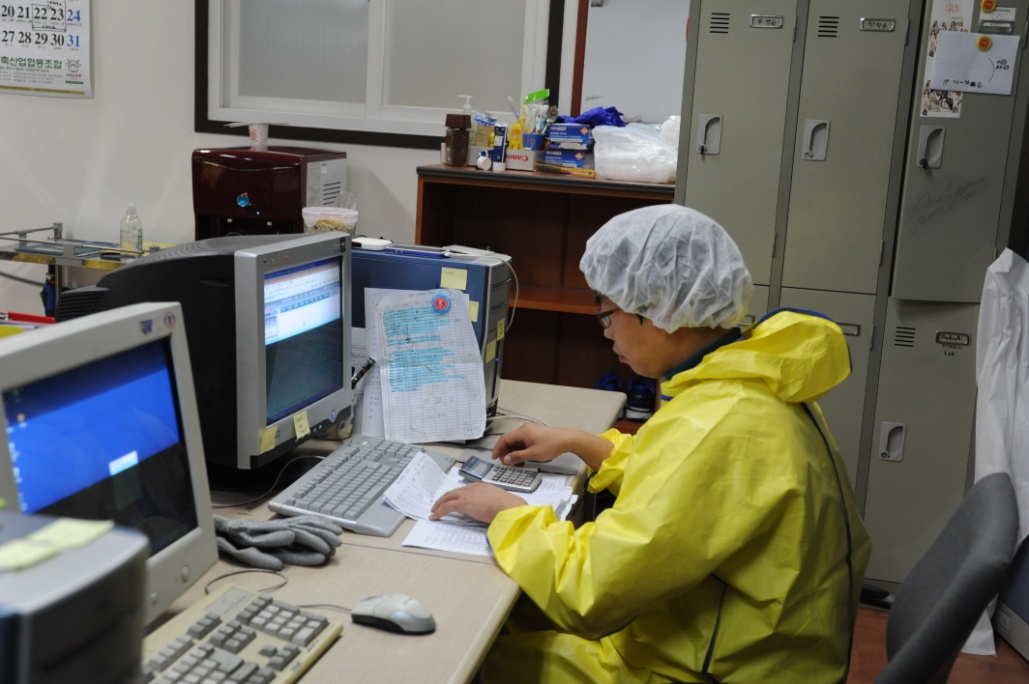 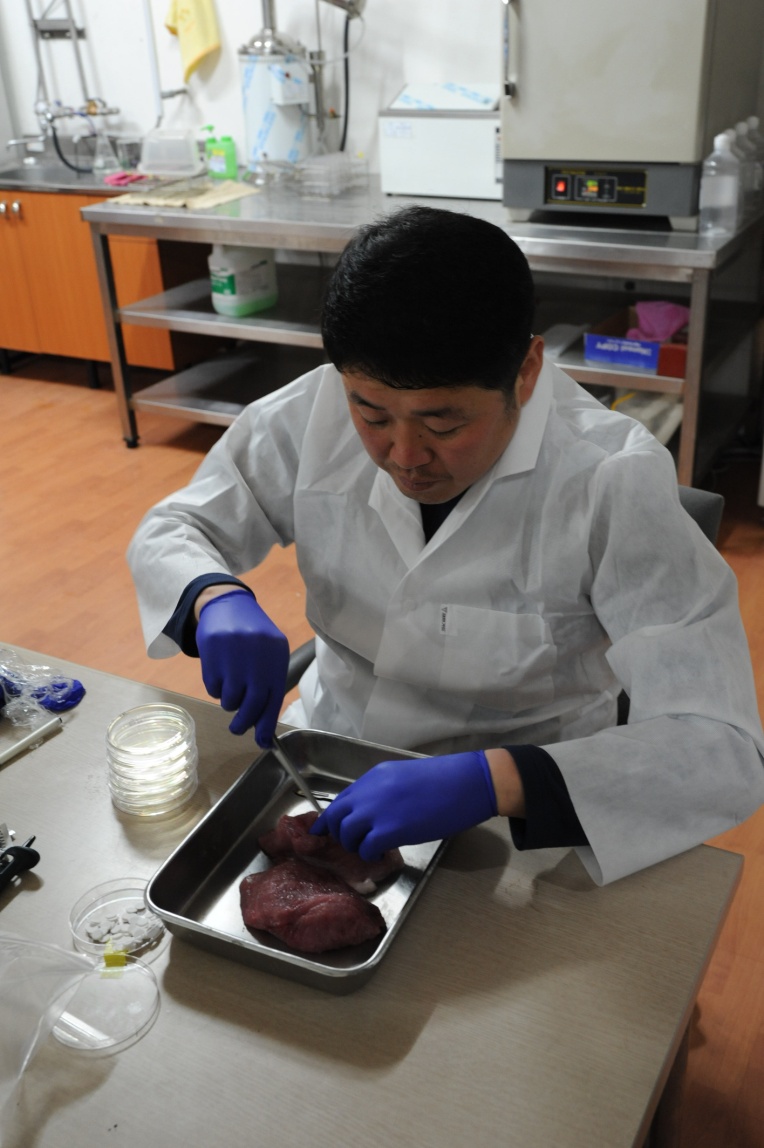 시료채취
검사결과의 관리
실험실검사 지원
26
수입식용 축산물 검역검사 사업
소, 돼지, 닭 등 수입식용 축산물 검역검사
검역검사 : 외부검사, 서류검사, 표시검사, 관능검사, 기타
외부검사 : 컨테이너 및 봉인 번호의 확인
서류검사 : 검역증, 운송통보서, B/L(선하증권)
표시검사 : 가공일, 가공장, 유통기한 등 한글 표시사항
관능검사 : 부패, 변질, 성상 등 
기 타

정밀검사 시료의 채취
검역시행장 정보시스템에 의한 무작위 모니터링 등 시료채취

검역시행장 종사자 및 관계자 방역·위생교육
관련 법령에 의한 분기별 1회 이상 교육 실시
27
수입식용 축산물 검역검사 사업
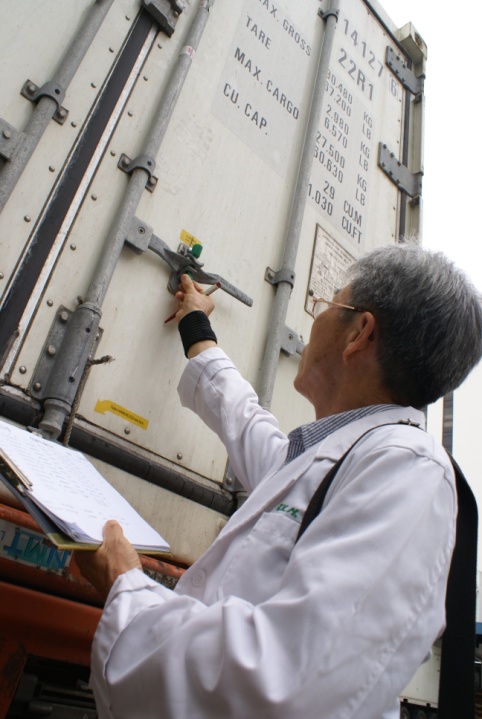 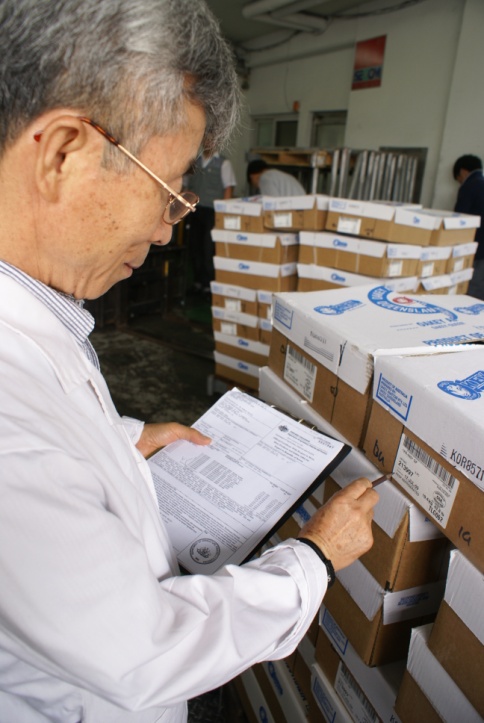 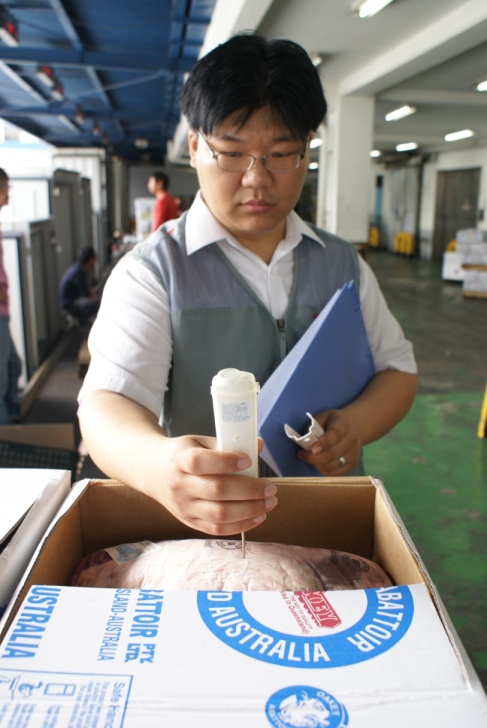 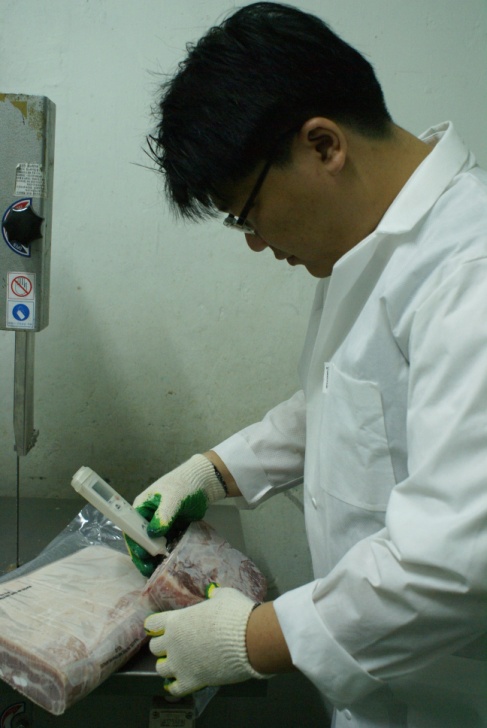 컨테이너 검사
표시검사
심부온도검사
절단검사
28
가축질병 정보 제공
월간‘방역위생’ 발행
매월 17천부 제작, 축산농가 ∙ 유관기관 등에 우편 ∙ 직접 배부
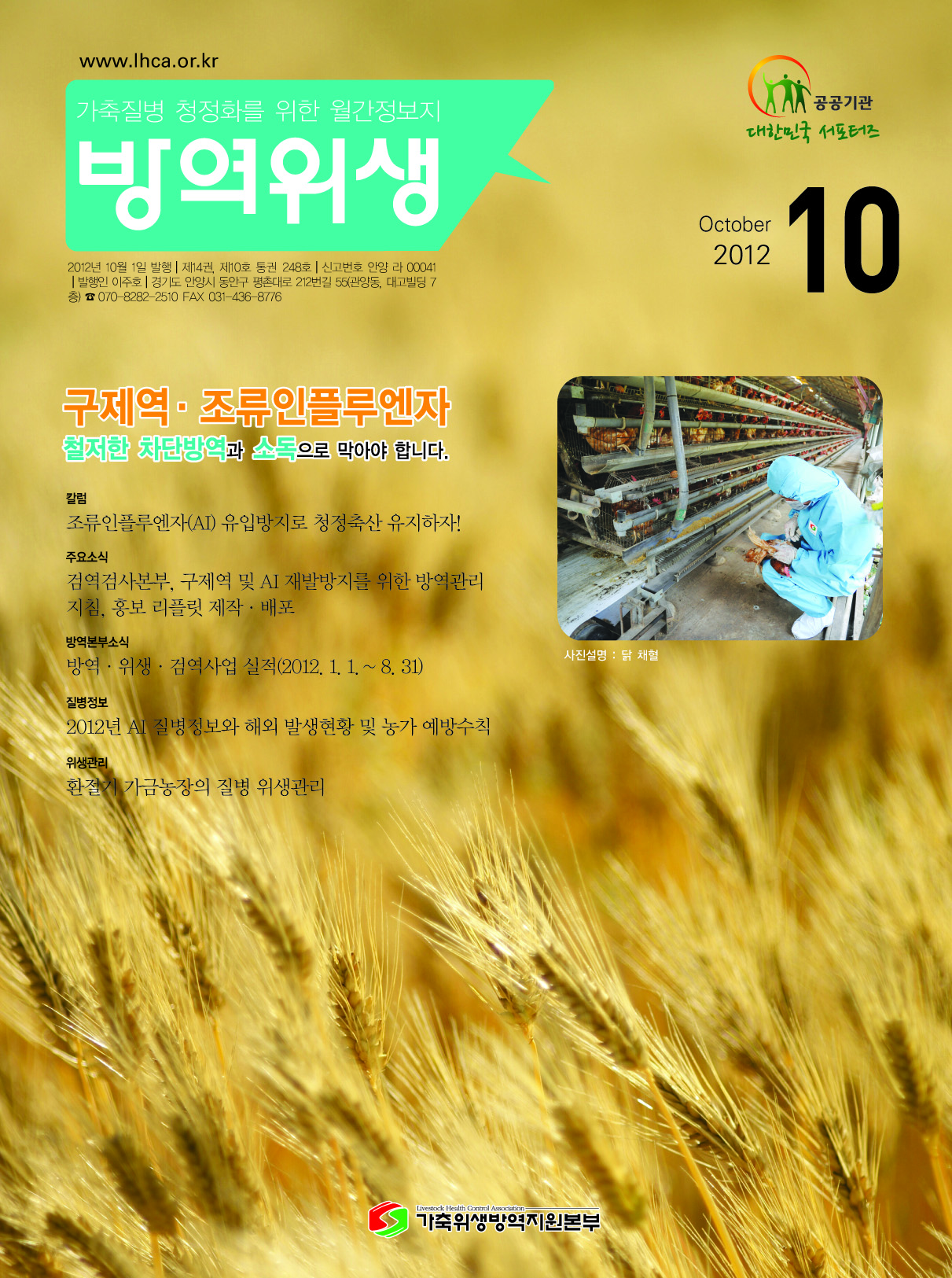 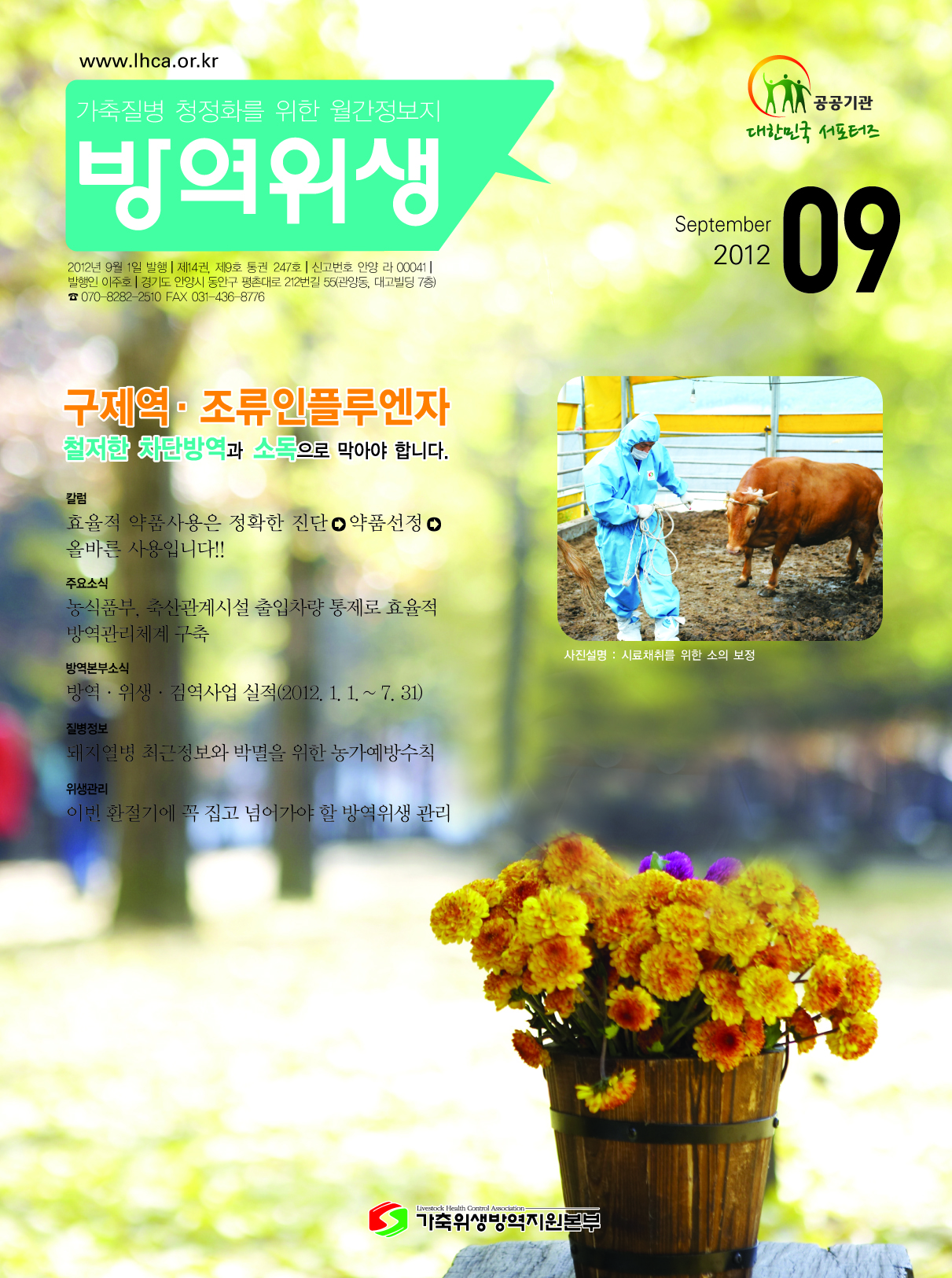 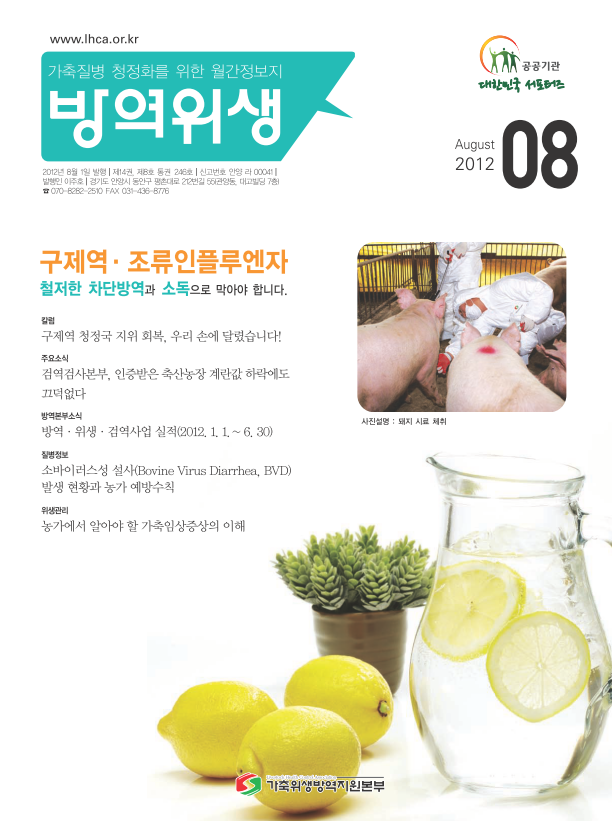 29
직원채용특별채용 시행계획 공고2013년도 직원 특별채용 시행계획을 다음과 같이 공고합니다.2013년 월 일 가축위생방역지원본부장1. 채용계획
30
2. 응시자격
가. 공통사항
○ 공기업·준정부기관의 인사운영에 관한 지침 제5조에 의거 국가유공자, 장애인, 여성, 비수도권 지역인재, 고졸자 우대
○ 적격자가 없을 경우에는 합격자를 선발하지 않을 수 있음
○ 가축위생방역지원본부 인사규정 제15조(결격사유)에 해당하는 자는 응시할 수 없습니다.
1. 금치산자 또는 한정치산자
2. 파산자로서 복권되지 아니한 자
3. 금고이상의 형을 받고 그 집행이 종료되거나 집행을 받지 아니하기로 확정된 후 5년을 경과하지 아니한 자
4. 금고이상의 형을 받고 그 집행유예의 기간이 완료된 날로부터 2년을 경과하지 아니한 자
5. 금고이상의 형의 선고유예를 받은 경우에 그 선고유예기간중에 있는 자
6. 법원의 판결 또는 다른 법률에 의하여 자격이 상실 또는 정지된 자
6의1.「형법」 제355조 및 제356조에 규정된 횡령 및 배임으로 죄를 범한 자로서 300만원이상의 벌금형을 선고받고 그 형이 확정된 후 2년이 지나지 아니한 자
7. 징계에 의하여 파면의 처분을 받은 때로부터 5년을 경과하지 아니한 자
8. 징계에 의하여 해임의 처분을 받은 때로부터 3년을 경과하지 아니한 자
31
나. 직종별 응시자격요건
32
,
다. 전형방법 : 
서류전형 및 면접시험

라. 제출서류
① 응시원서(사진부착) 1통, 반명함판 사진 2매.
② 이력서(사진부착), 자기소개서 1통.
③ 최종학력증명서 및 성적증명서 각 1통.
④ 기본증명서 1통.(동사무소 발급)
⑤ 자격증, 운전면허증 사본 각 1통.
⑥ 주민등록등본 및 주민등록초본(병역사항기록) 각 1통.
⑦ 채용신체검사서(국·공·사립종합병원) 1통, 경력증명서
※ 제출서류 중 ⑦은 서류전형 합격자에 한하여 면접시 지참 제출
※ 장애인 및 국가보훈대상자는 이를 증명할 수 있는 관련 서류 1부

아. 전형일정
○ 서류접수 마감시한 ※ 우편접수의 경우 접수마감일 도착분에 한함
○ 접수처 : 경기도 안양시 동안구 평촌대로 212번길 55
가축위생방역지원본부 인사담당자 앞
○ 서류심사 합격자 발표 : ※ 우리본부 홈페이지에 게재
○ 면접시험 : 
○ 최종합격자 발표 : ※ 우리본부 홈페이지에 게재
33
,
바. 일반직·방역직·위생직 운영방법
○ 응시지역(직종)의 결원이 발생할 경우 신규임용 추진
○ 임용자격은 ’14년 6월말까지 유효하며, 그 이후에는 임용자격 소멸
○ 응시지역(직종) 결원 미발생시 본인이 동의할 경우 결원이 발생한 타지역 임용가능. 
○ 신규임용자는 3개월간의 수습기간을 거친 후 별도의 평가방법을 통해 임용추진. 
○ 방역·위생직의 경우 7급계약직으로 운영되며, 2년 후 무기계약직으로 전환추진

3. 기타사항
○ 응시자는 자격요건의 적합여부를 판단하고 접수하여 주시기 바랍니다.
○ 제출된 서류는 일체 반환하지 않으며 기재사항이 사실과 다를 경우 임용이 취소될 수 있습니다.
○ 제출서류의 기재착오, 누락 및 연락불능 등으로 인한 불이익은 응시자의 책임으로 합니다.
○ 동 시행계획은 사정에 의하여 변경될 수 있으며, 변경된 사항은 우리본부 홈페이지에 공고합니다.



http://www.lhca.or.kr
34
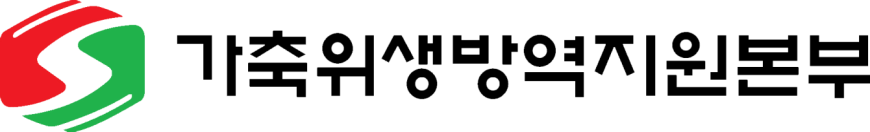 감사합니다.
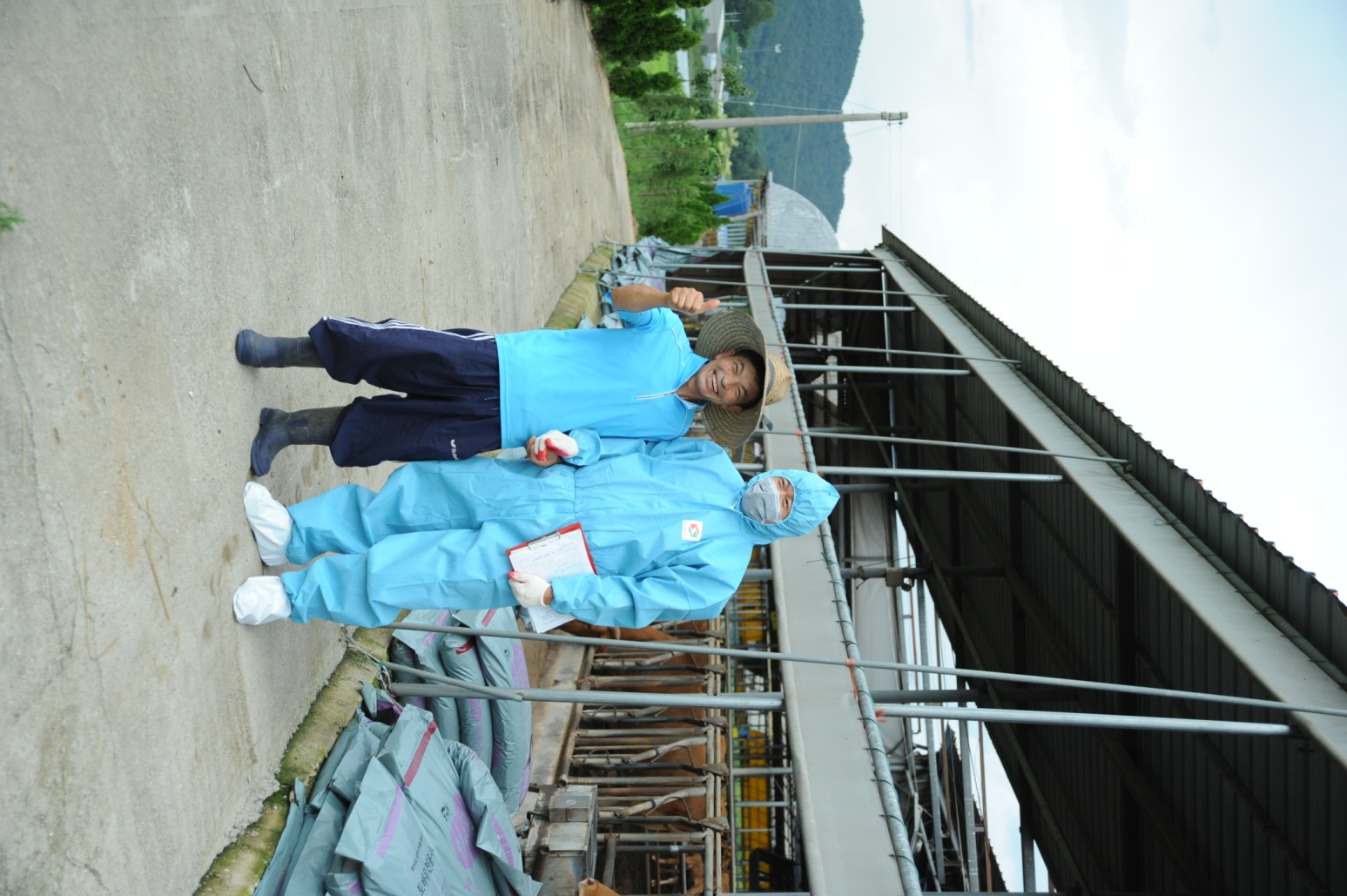 www.lhca.or.kr